Status of Detector Transports
Updates on roller transport devices
Examine “how it works”
Future plans
DUNE ≡
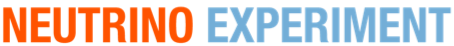 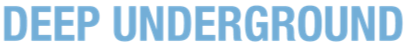 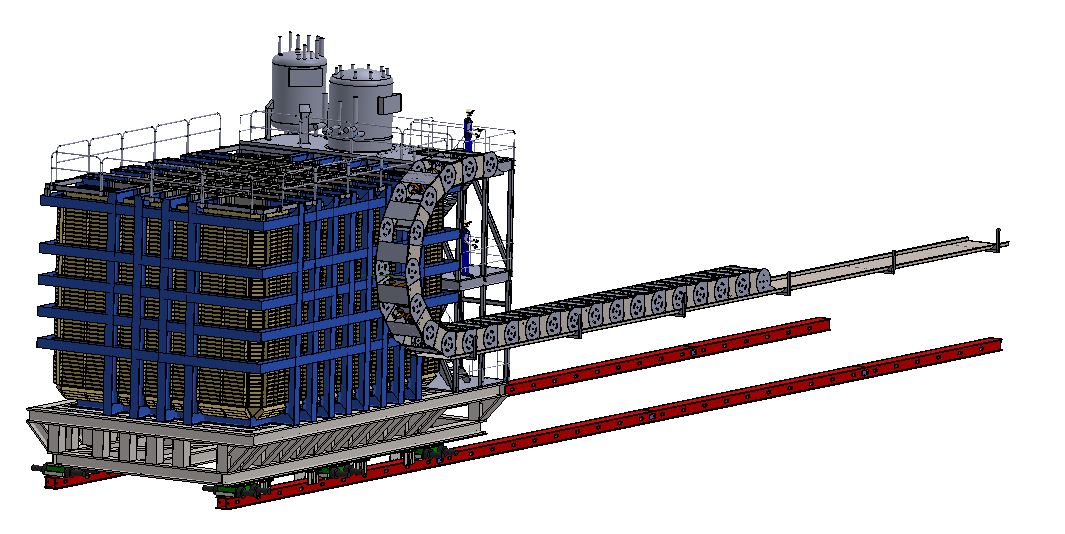 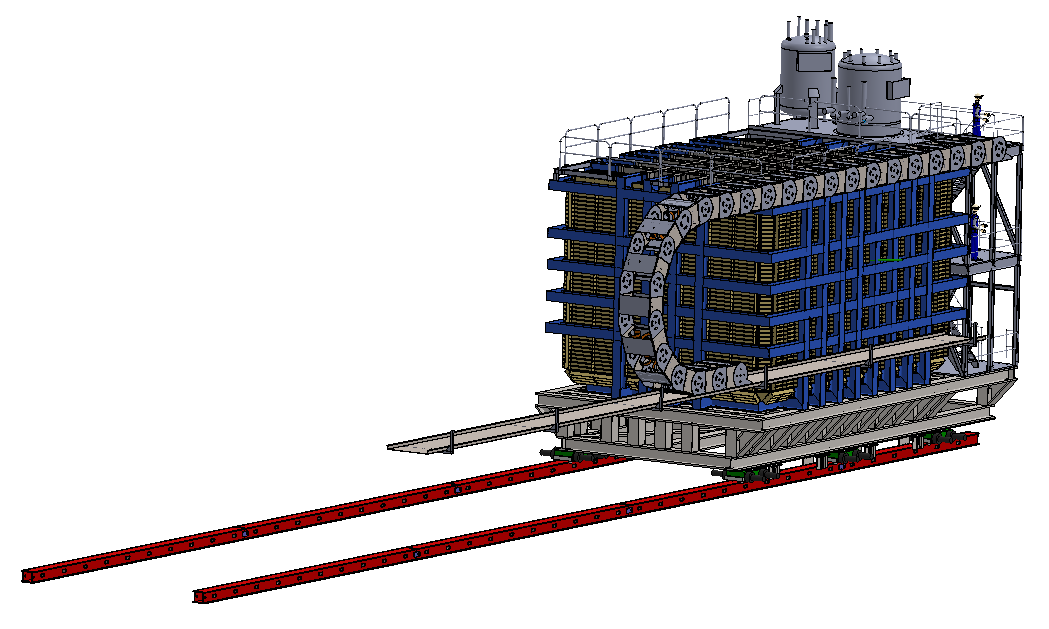 Slow, smooth, and controlled movement over 30.5m and carry 900 tonnes
R. Flight, University of Rochester    |   Status of ND Transport
March 5, 2020
2
DUNE ≡
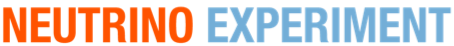 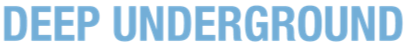 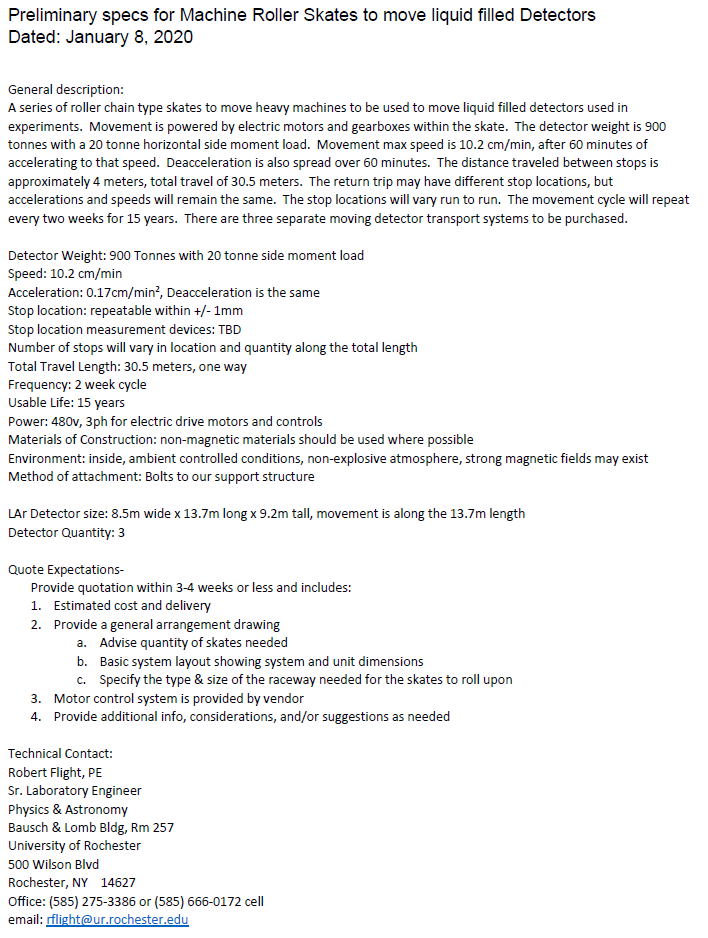 Created the “shopping list”
Requested quotes from several manufacturers
Only Hilman can meet the powered spec
R. Flight, University of Rochester    |   Status of ND Transport
March 5, 2020
3
DUNE ≡
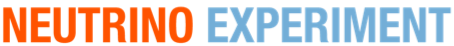 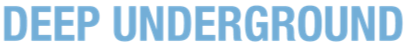 Use a Hilman Roller, often called a ‘skate’
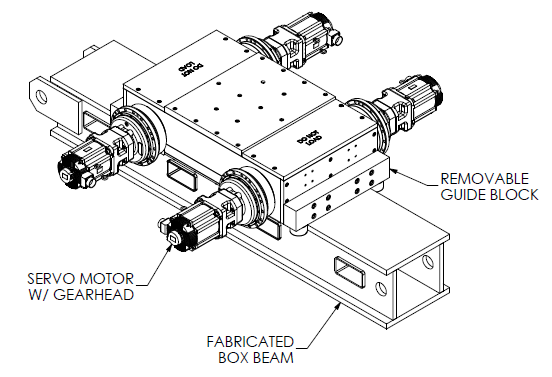 Hilman 200 Ton capacity unit
R. Flight, University of Rochester    |   Status of ND Transport
March 5, 2020
4
DUNE ≡
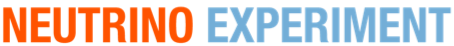 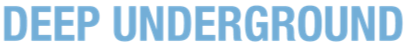 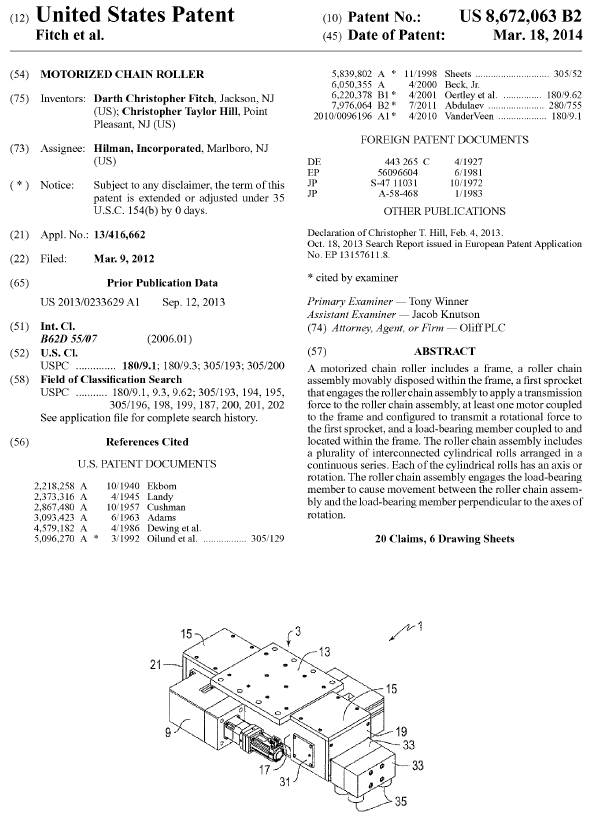 Non-powered Hilmans are used through out FNAL for heavier loads than we need to move
There are several manufacturers of the non- powered skates, but only Hilman has the powered version, and its patented. 
Using a linear gear system would not be a smooth movement system
A powered Hilman should be the choice, but limits us to a single vendor
R. Flight, University of Rochester    |   Status of ND Transport
March 5, 2020
5
DUNE ≡
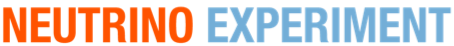 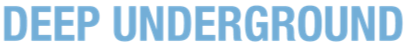 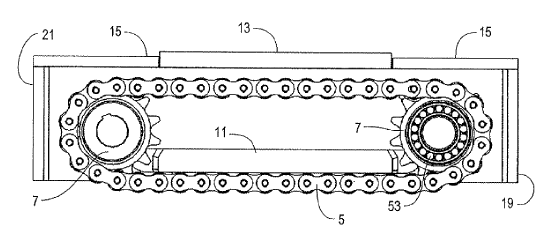 It’s the modern version of rolling stuff on logs
The recirculating rollers support the load at plate #11
Similar to a motor driven bulldozer track
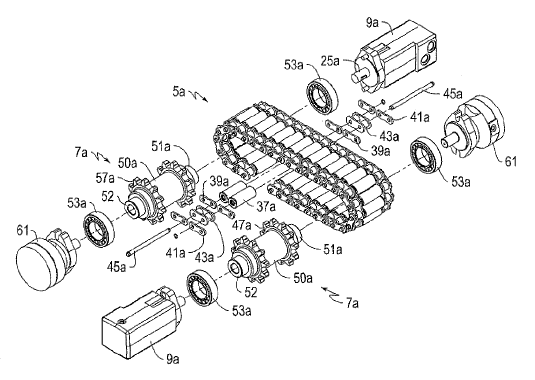 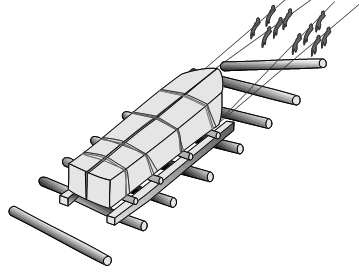 R. Flight, University of Rochester    |   Status of ND Transport
March 5, 2020
6
DUNE ≡
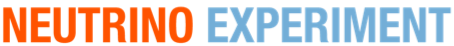 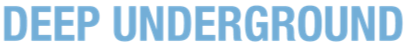 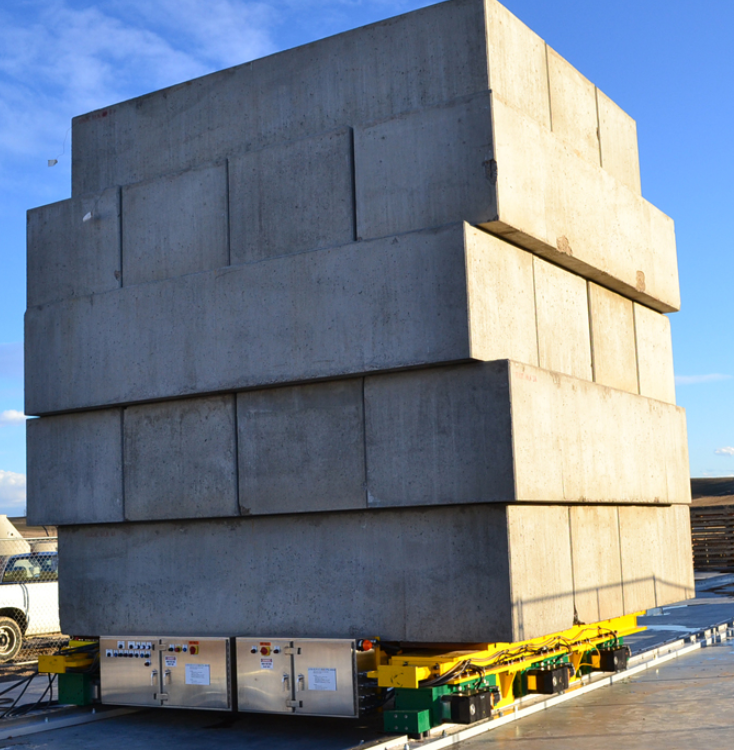 This example shows (6) 100 ton electric motorized roller assemblies moving a 400 ton test load at 1 ft/min for a nuclear waste conversion plant.  Our loads are higher and speeds slower.
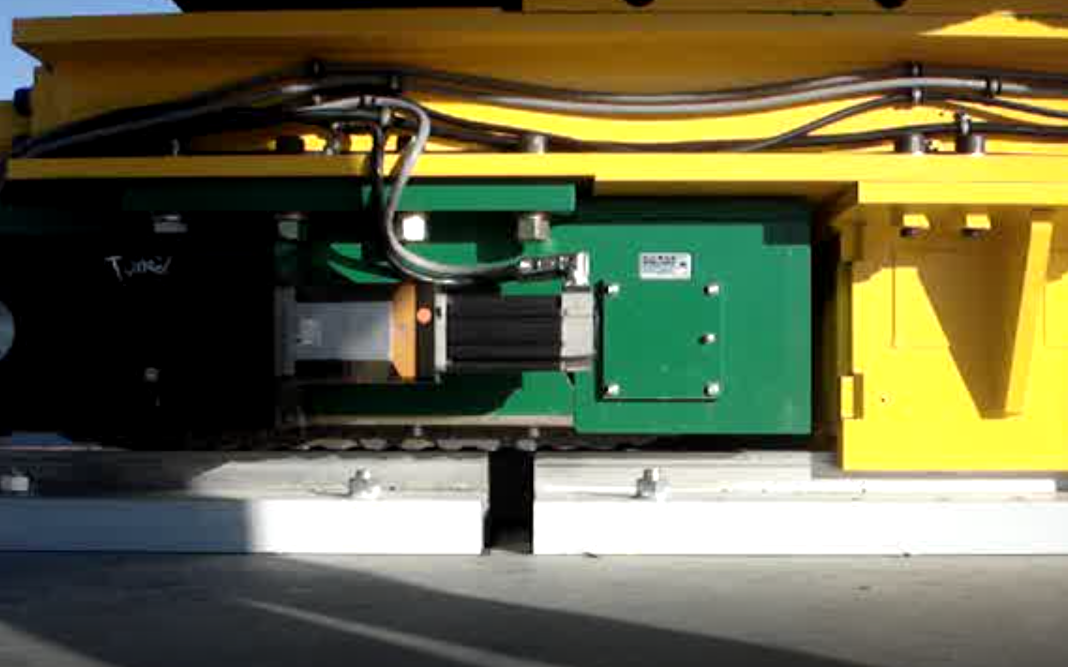 R. Flight, University of Rochester    |   Status of ND Transport
March 5, 2020
7
DUNE ≡
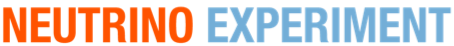 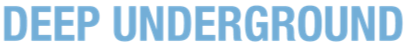 This video shows it’s slow, smooth, and can bridge gaps
R. Flight, University of Rochester    |   Status of ND Transport
March 5, 2020
8
DUNE ≡
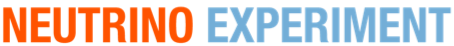 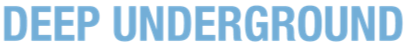 Hilman provided an initial quote with a 20 week delivery for (6) 200 Tonne units, rails, and motor control system
TBD- define & install a linear location system to know each detector position within the hall and accommodate the variable stop locations
One system would be used for each detector
Using a system under SAND is TBD
Future plans
Visit Hilman in NJ
Better understand the details of their proposal
Refine specs, requote, etc
Order a system for trials
R. Flight, University of Rochester    |   Status of ND Transport
March 5, 2020
9
DUNE ≡
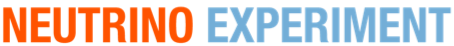 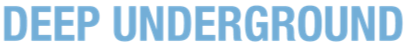 Discussions
R. Flight, University of Rochester    |   Status of ND Transport
March 5, 2020
10